PROTOCOLOS PARA EL USO DE LA SALA DE LACTANCIA MATERNA
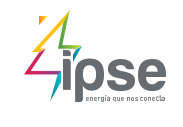 1. DESINFECCIÓN DE FRASCOS
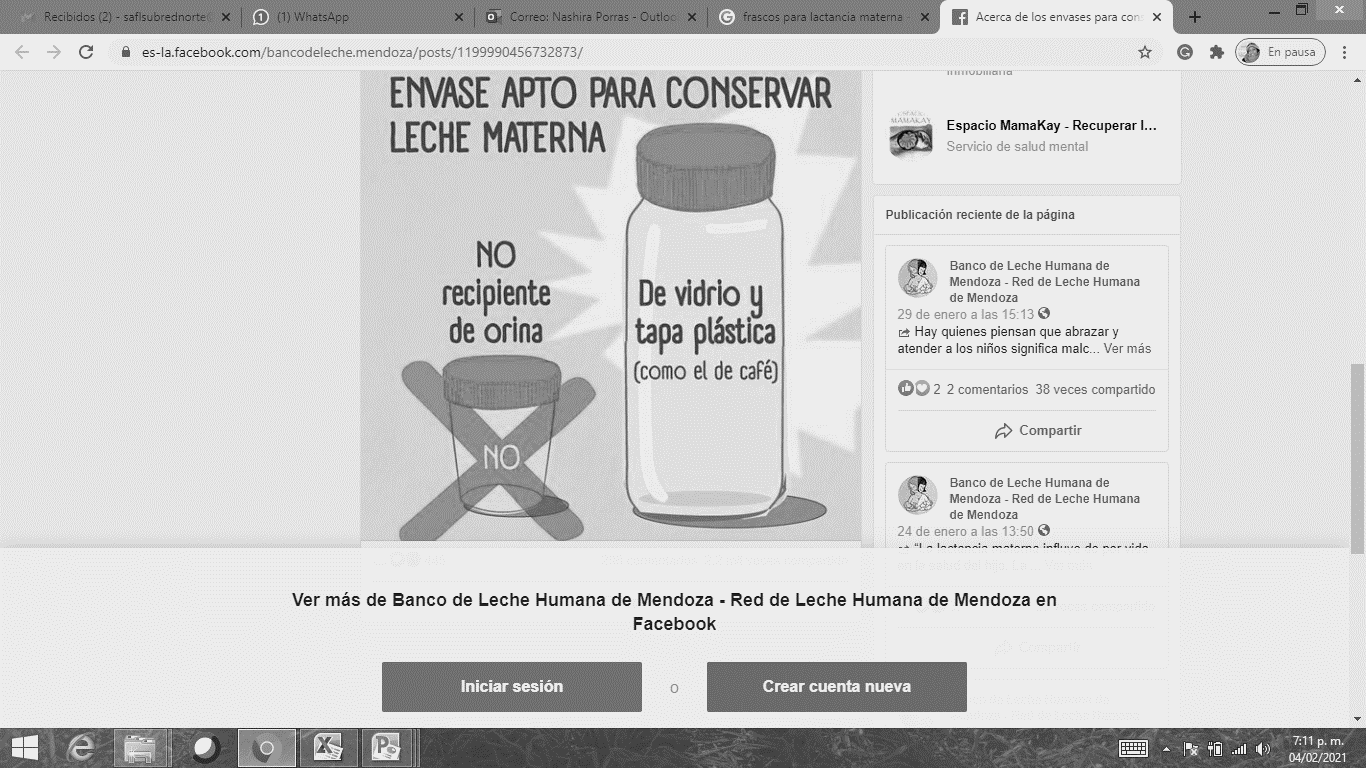 IMPLEMENTOS
frasco en vidrio, con tapa rosca de plástico (tener en cuenta retirar la película de cartón en la tapa) *los frascos de compota o mermelada no son aptos, debido a que su tapa es en metal. Elegir frascos que hayan almacenado alimentos, aquellos en vidrio y con productos químicos no se deben utilizar.
PASOS PARA LA DESINFECCIÓN
Retirar etiquetas y residuos de alimentos
Lavar con agua y jabón, empleando una esponja de uso exclusivo para lavar el interior y el exterior del frasco y la tapa. Enjuagar con abundante agua
En una olla colocar el frasco y la tapa, llenar con agua a temperatura ambiente. Tanto el frasco como la tapa deben quedar completamente sumergidos.
Dejar hervir por 15 minutos y retirar del fuego.
Retirar los frascos y las tapas del fuego con las pinzas y dejarlos secar boca abajo sobre un papel de cocina o escurridor. 
En cuanto esté seco el frasco, tápelo. 
Sí no lo utiliza en el lapso de 3 días, deberá repetir el procedimiento.
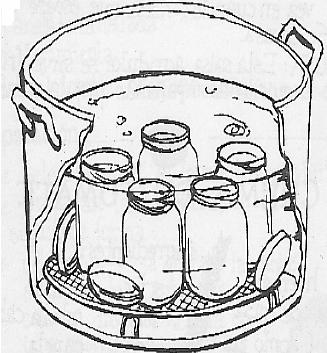 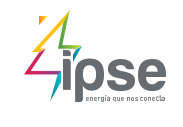 2. PASOS PARA LA ADECUADA EXTRACCIÓN DE LA LECHE MATERNA
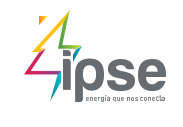 2.1 LAVADO DE MANOS
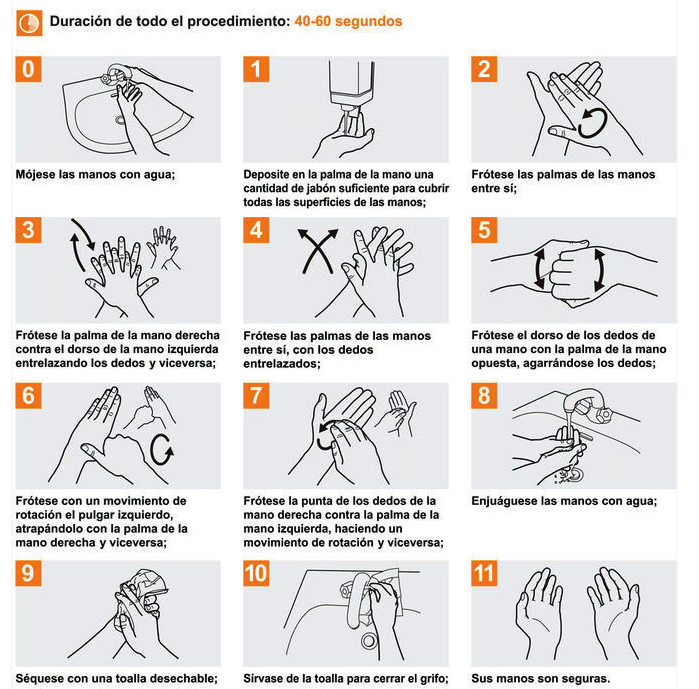 2.2 PASOS PARA LA ADECUADA EXTRACCIÓN DE LA LECHE MATERNA(TÉCNICA DE MARMET):
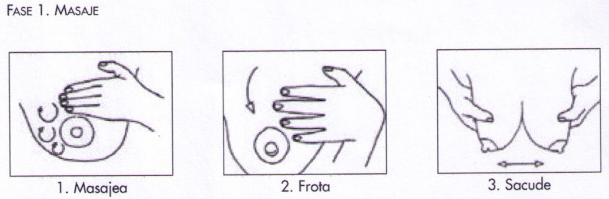 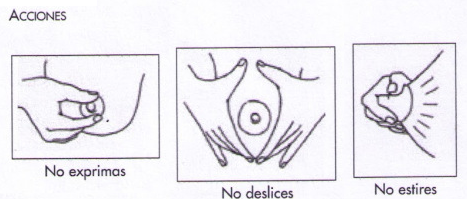 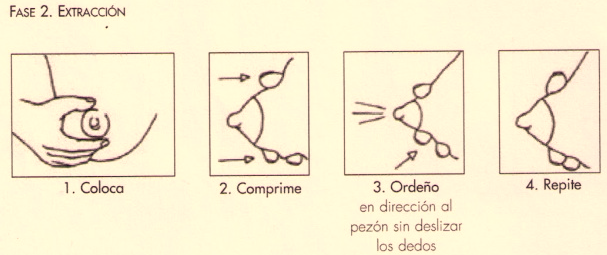 3. ALMACENAMIENTO DE LA LECHE MATERNA:
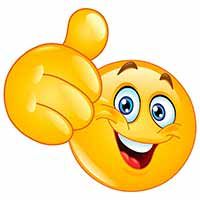 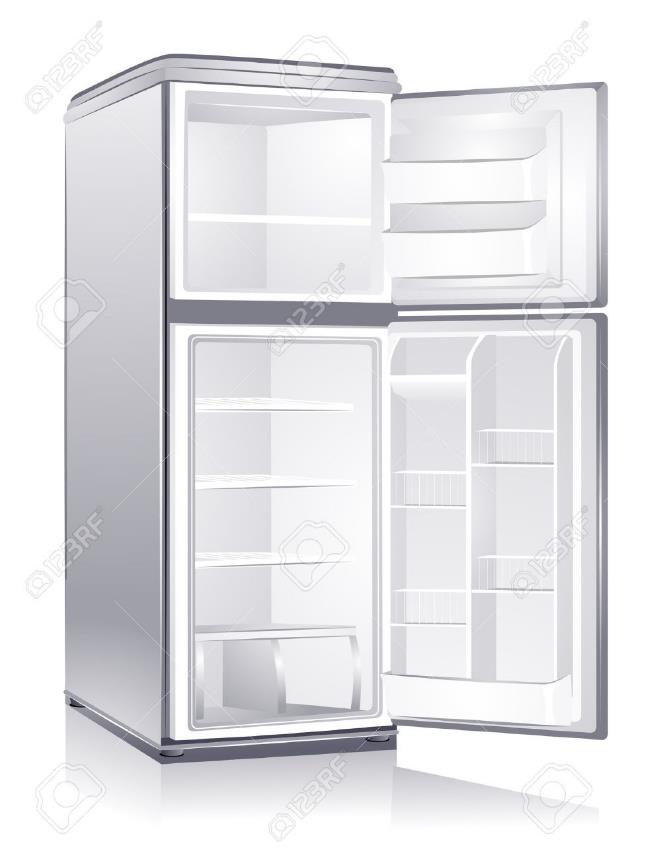 1. Al terminar la extracción, se tapa el frasco y se marca con la fecha y hora. Puede utilizar cinta de enmascarar y marcador. 
2. En lo posible, no deje la leche materna a temperatura ambiente. Refrigerada se puede conservar 12 horas y congelada de 15 días hasta 3 meses si se garantiza la cadena de frío. Evite utilizar las puertas del refrigerador o congelador, ya que es el lugar que pierde temperatura más fácilmente.
Dentro del congelador dura hasta 15 días
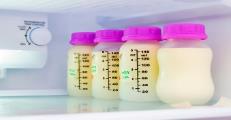 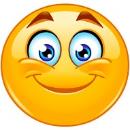 En refrigeración, dura hasta 12 horas
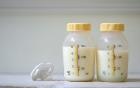 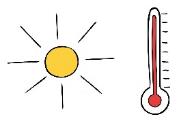 A temperatura ambiente, sólo 4 horas
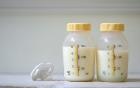 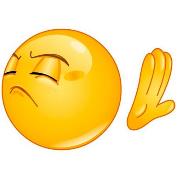 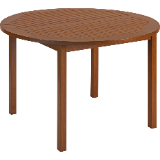 4. TRANSPORTE DE LA LECHE MATERNA:
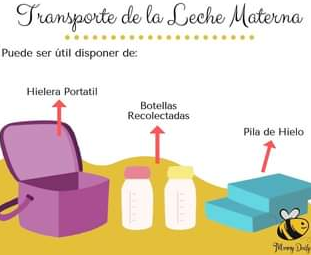 1. Transporte la leche materna de forma segura, es decir refrigerada en una lonchera térmica con pilas de hielo, gel refrigerante o en su defecto botellas de agua congelada
NOTA:
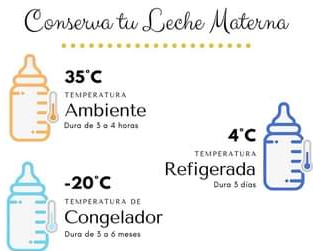 5. SUMINISTRO DE LA LECHE MATERNA:
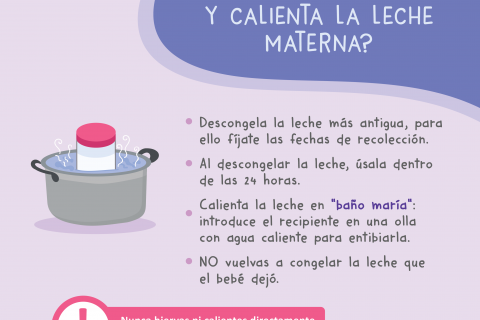 La leche materna almacenada NO debe hervirse, basta con pasar el frasco en agua caliente hasta que alcance la temperatura ambiente.
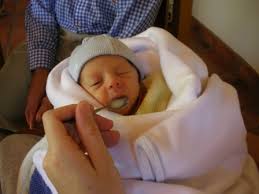 Ofrezca la leche extraída en una taza o pocillo pequeño de bordes redondeados, que facilite tomarla directamente.
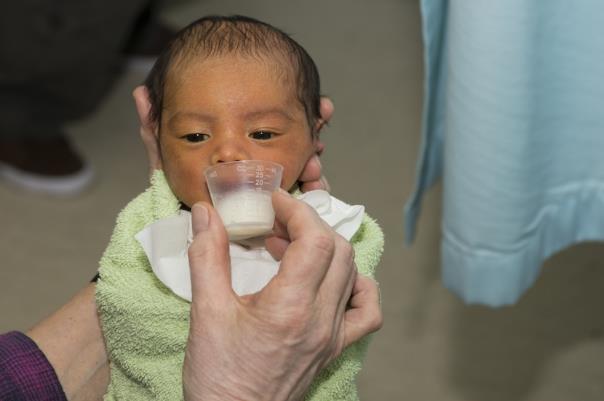